възможности и предимства на новата операционна система на Microsoft - Windows 11
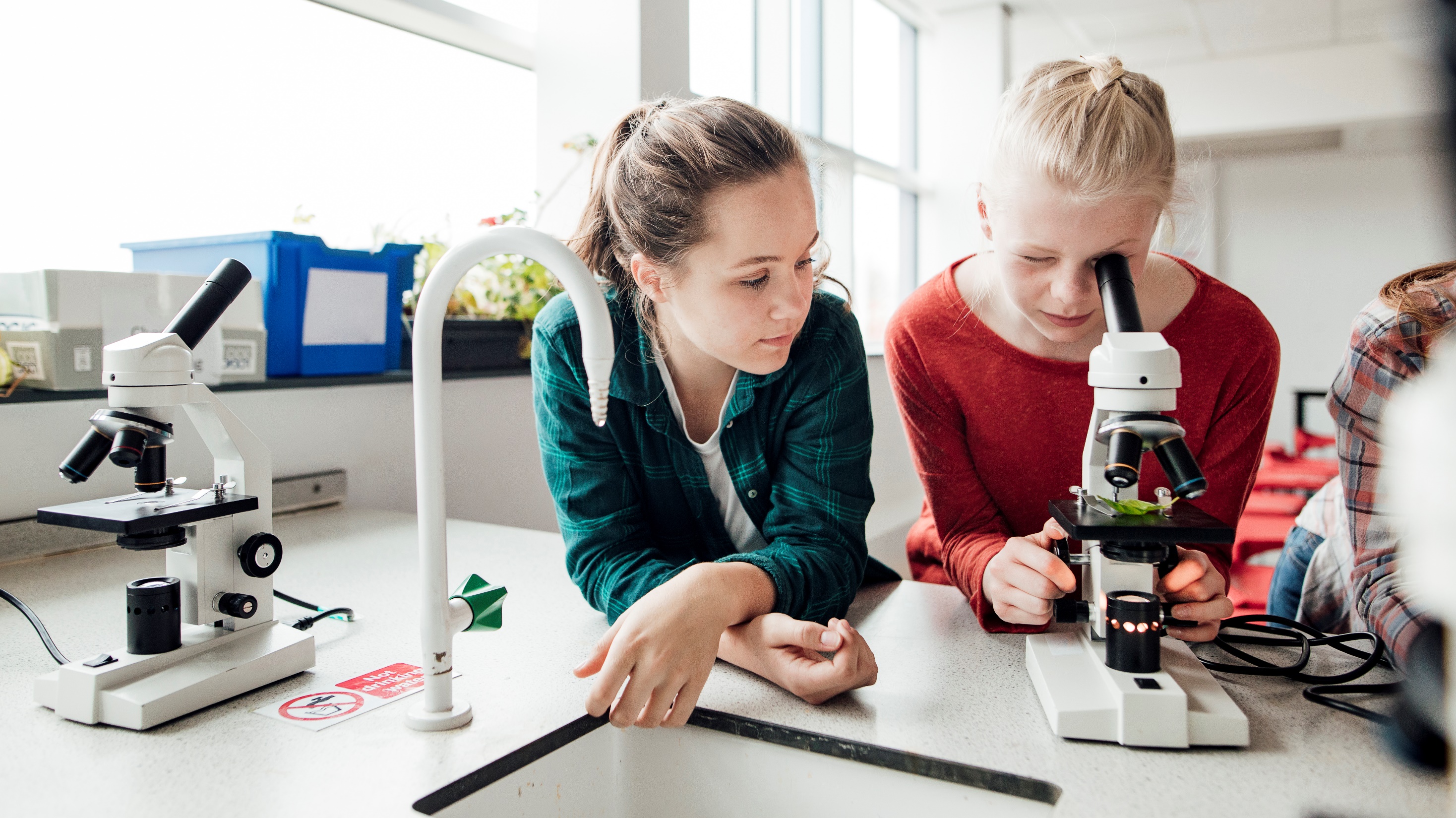 Навигиране с докосване
Докоснете, плъзнете и мащабирайте с пръсти — не е необходима мишка.
Започнете от центъра
Изберете Старт  в лентата на задачите, за да стигнете до любимите си приложения, последни файлове и мощно поле за търсене, за да намерите всичко.
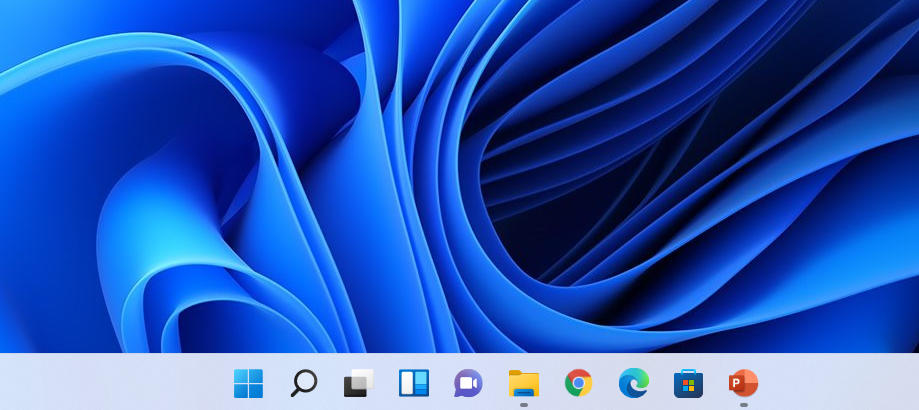 Започнете от центъра
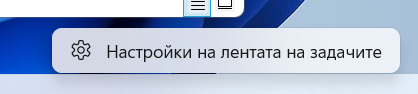 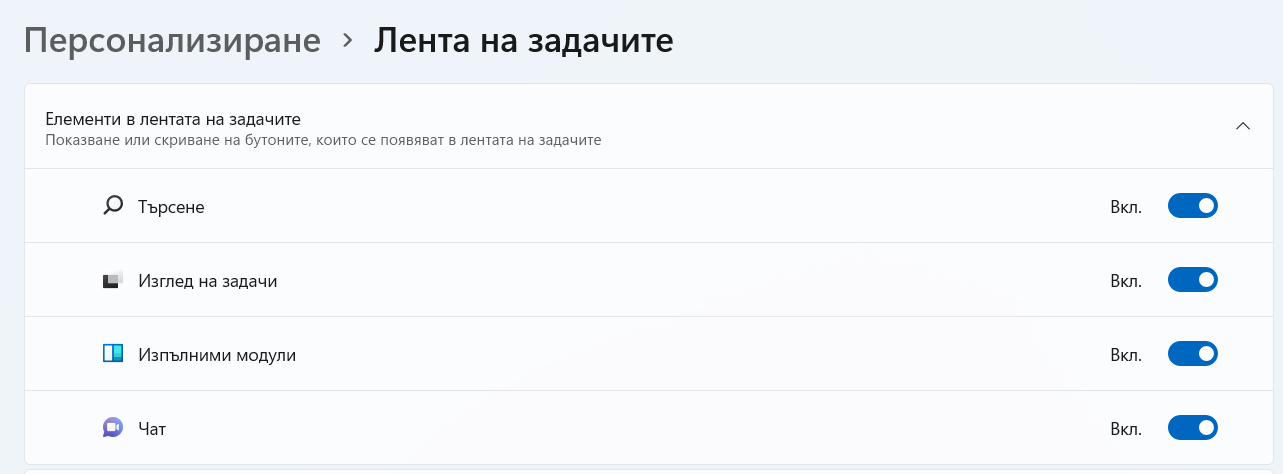 Започнете от центъра
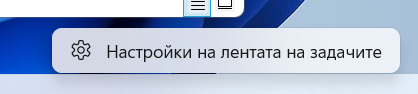 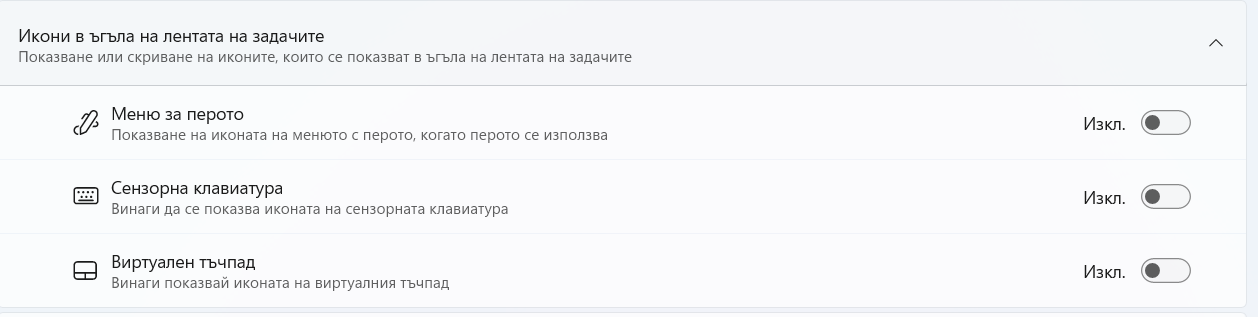 Започнете от центъра
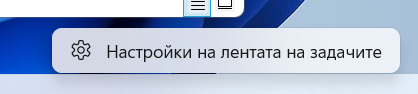 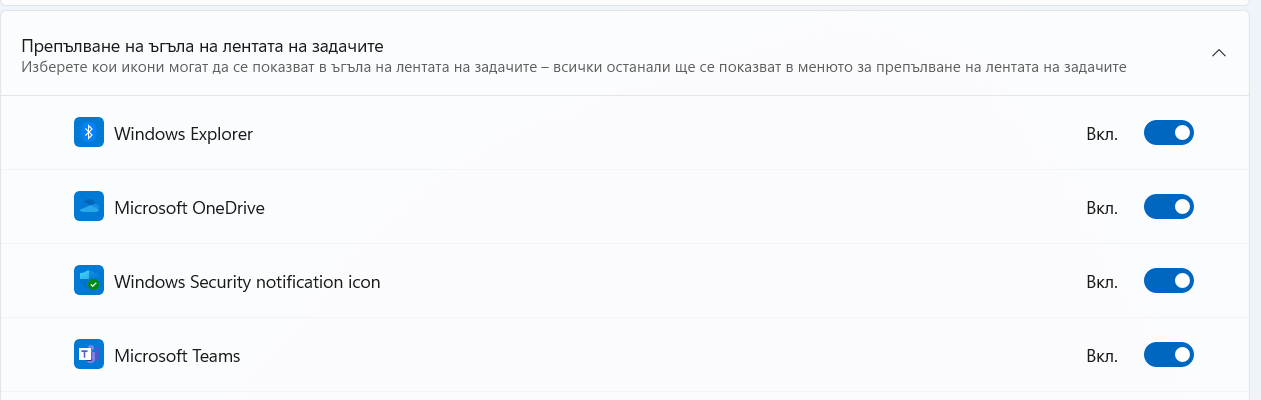 Започнете от центъра
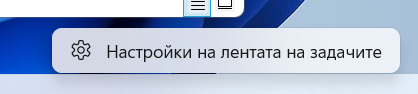 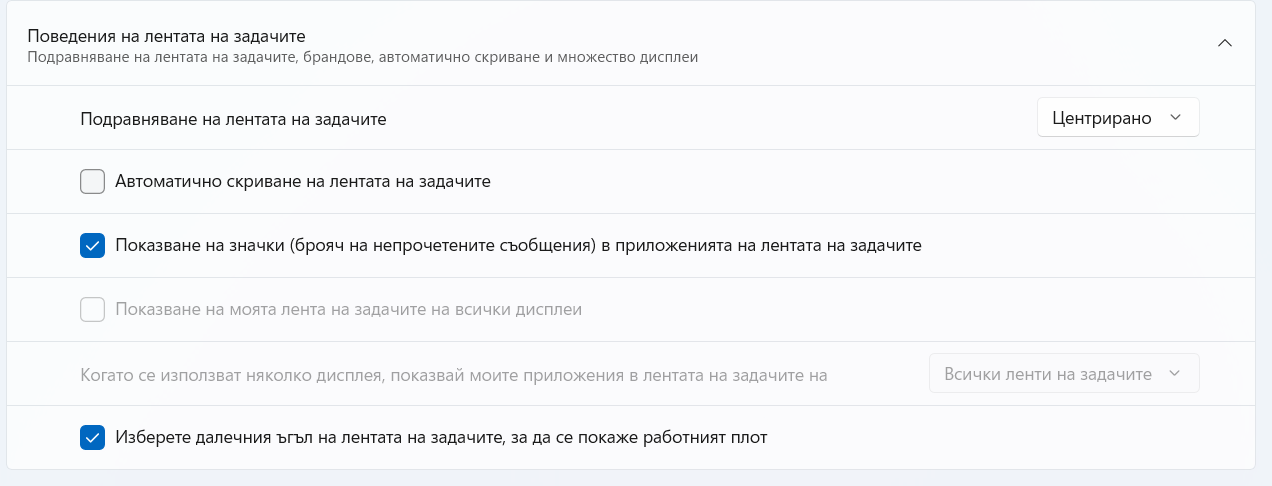 Започнете от центъра
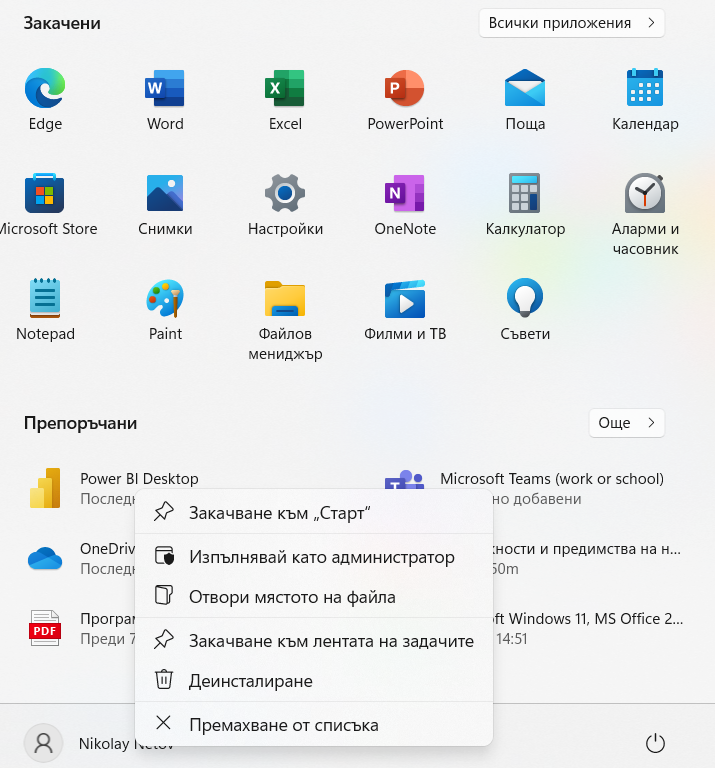 За да закачите приложенията, които използвате често, към менюто "Старт", отворете Старт , намерете приложението, което искате да закачите, след което натиснете (или щракнете с десен бутон върху) приложението и изберете Закачи към Старт .
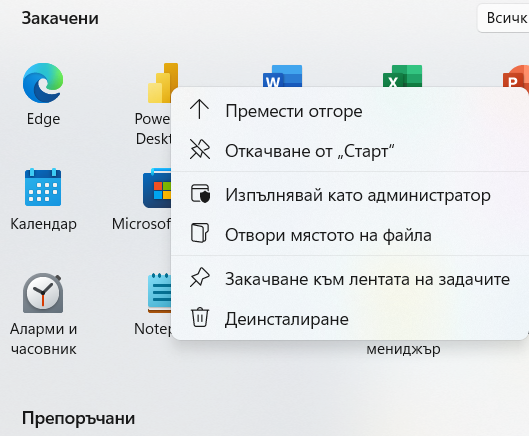 Закачете приложение или уеб сайт директно към лентата на задачите за бърз достъп, когато сте на работния плот. Отидете на Старт, намерете приложението, което искате да закачите, натиснете или щракнете с десния бутон върху приложението и след това изберете Закачи към лентата на задачите .
Започнете от центъра
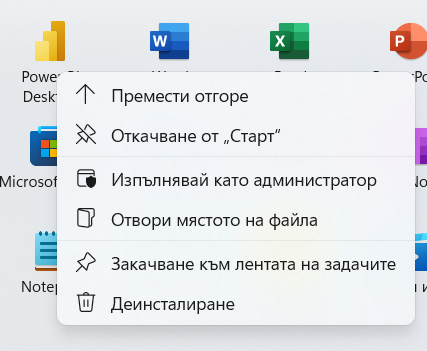 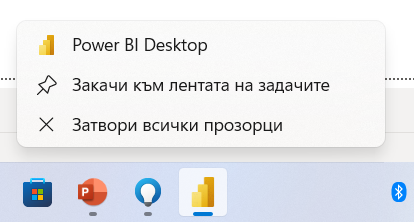 Използвайте работни плотове, за да поддържате организирани различни задачи или за различни части от живота си, като например работа и дом. За да създадете нов работен плот, изберете Изглед на задачи > Нов работен плот. За да превключвате между работни плотове, изберете Изглед на задачи .
Няколко работни плота
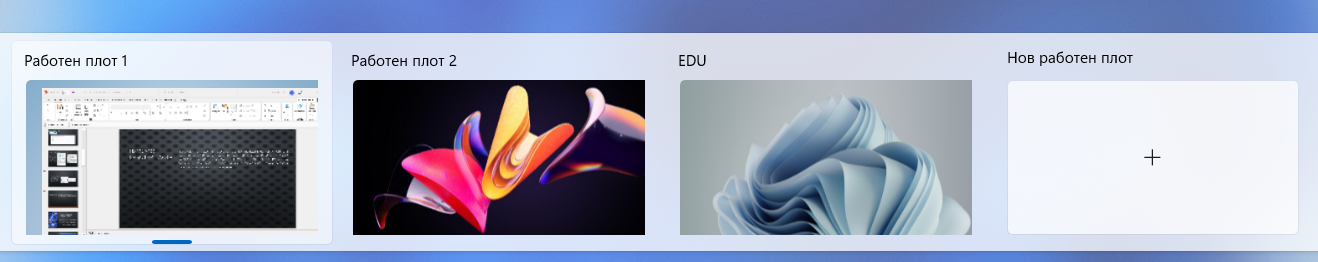 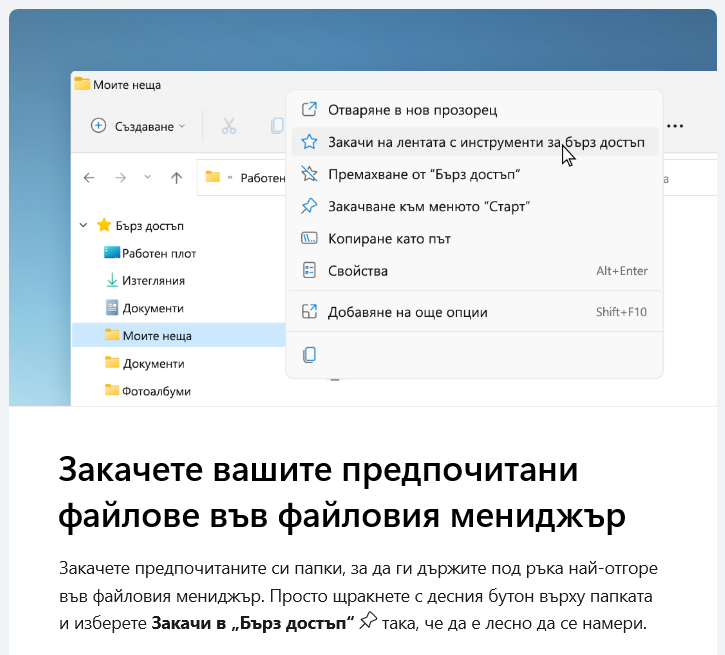 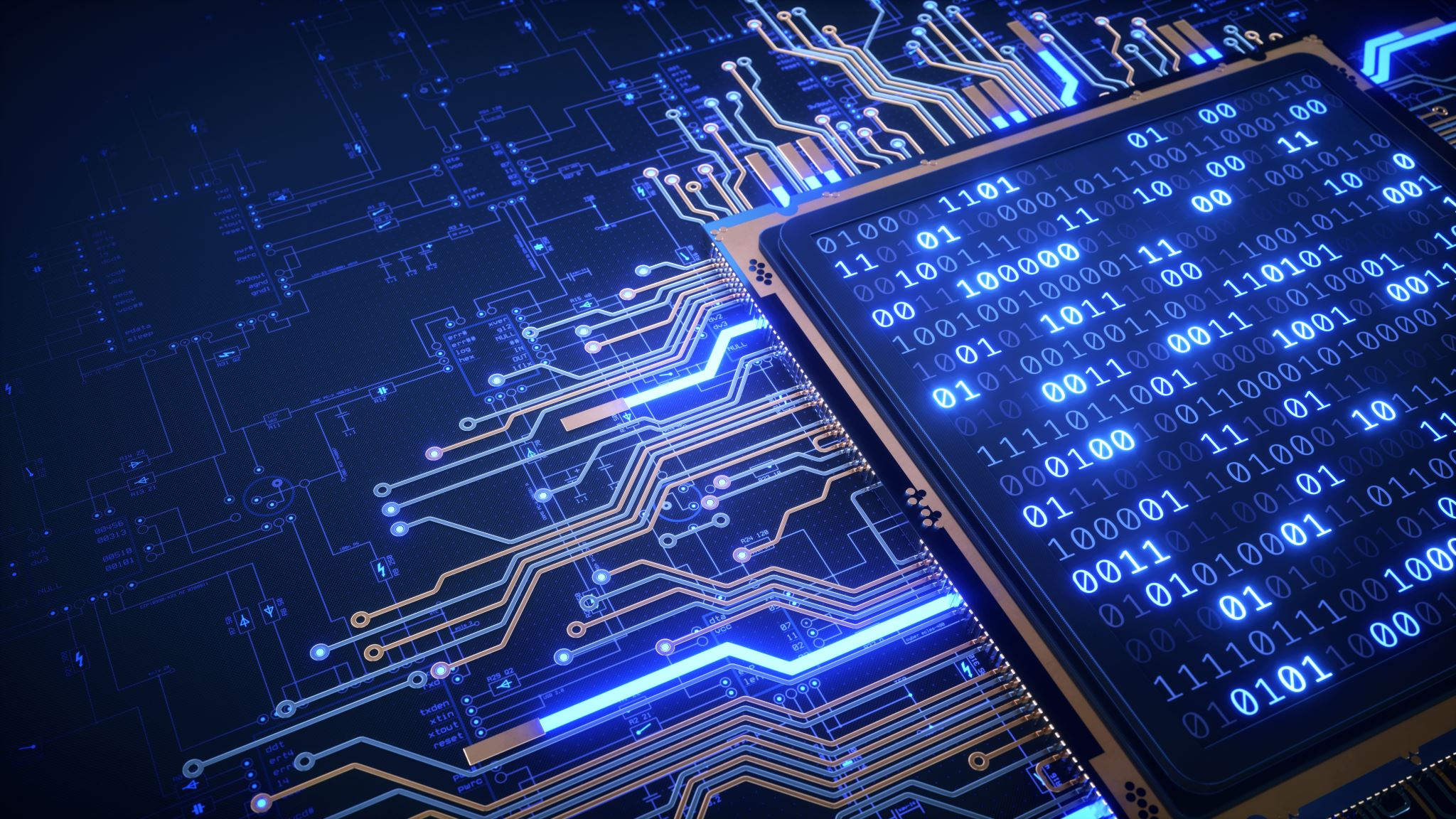 Можете ли да играете Xbox игри на Windows 11?
Windows 11 е създаден за игри, с иновативни нови функции, които могат да изведат вашето компютърно игрово изживяване на следващото ниво. ... 
Windows 11 има вградено приложение Xbox, което ви позволява да разглеждате, изтегляте и играете над 100 висококачествени компютърни игри с Game Pass за компютър (продава се отделно).
Skype вече е teams
Изберете Чат в лентата на задачите, за да започнете разговор или чат. Ако са на iOS, Android или Mac, е лесно да изпратите връзка, така че да могат да се присъединят. (изберете Среща > Копиране на линк за събрание).
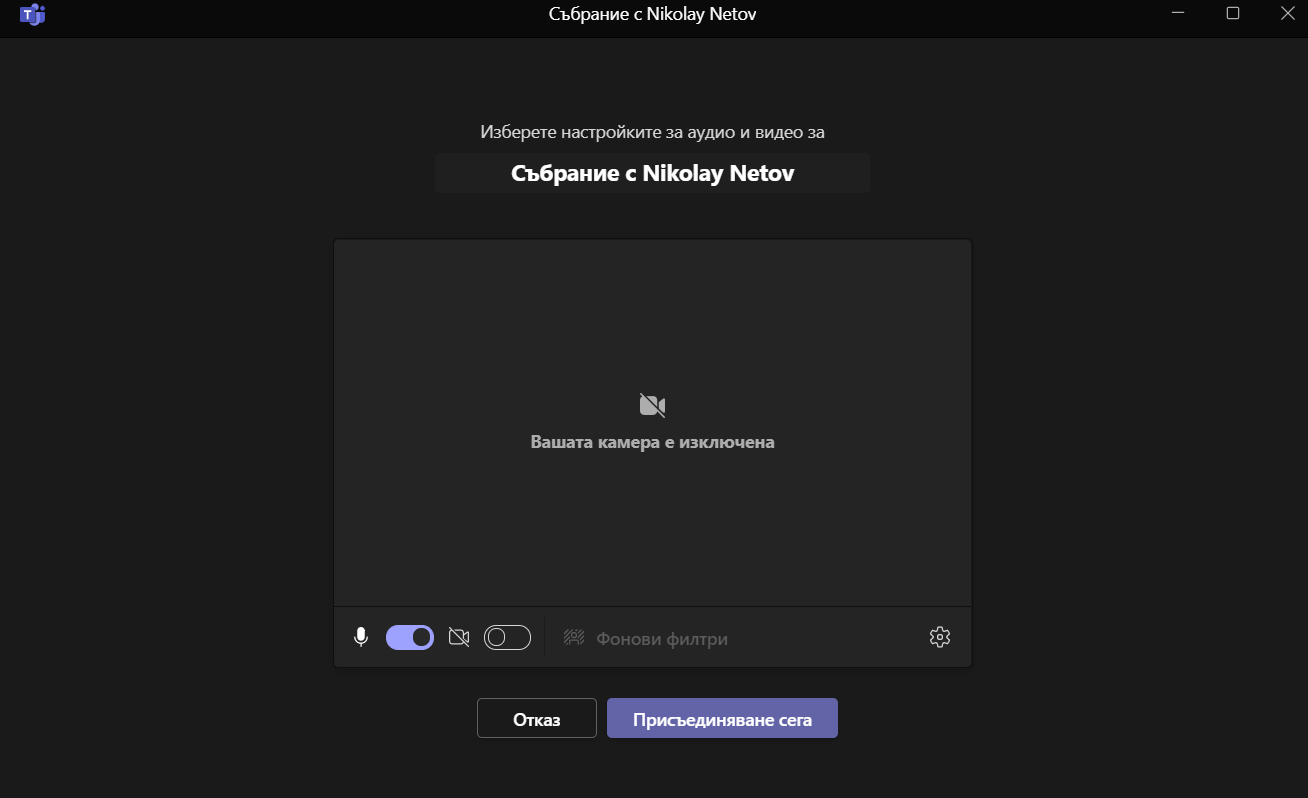 Бързо организиране на работния плот
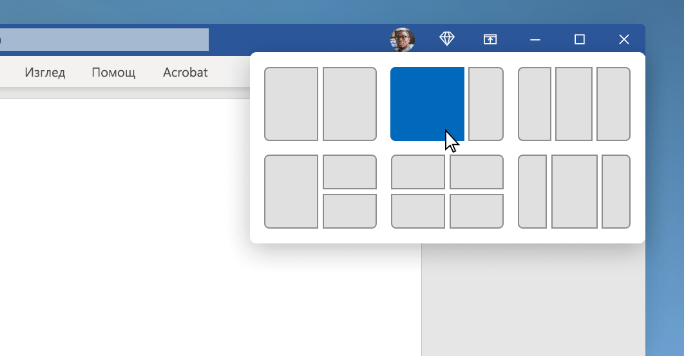 Посочете бутона за увеличаване на прозореца или натиснете клавиша с емблемата на Windows + Z, след което изберете оформление за прилепване, за да оптимизирате пространството на екрана и продуктивността си.
Търсене
Натиснете клавиша с емблемата на Windows  + S за получаване на персонализирани резултати от търсенето за хора, имейл и файлове в локални и споделени сайтове или от интернет.
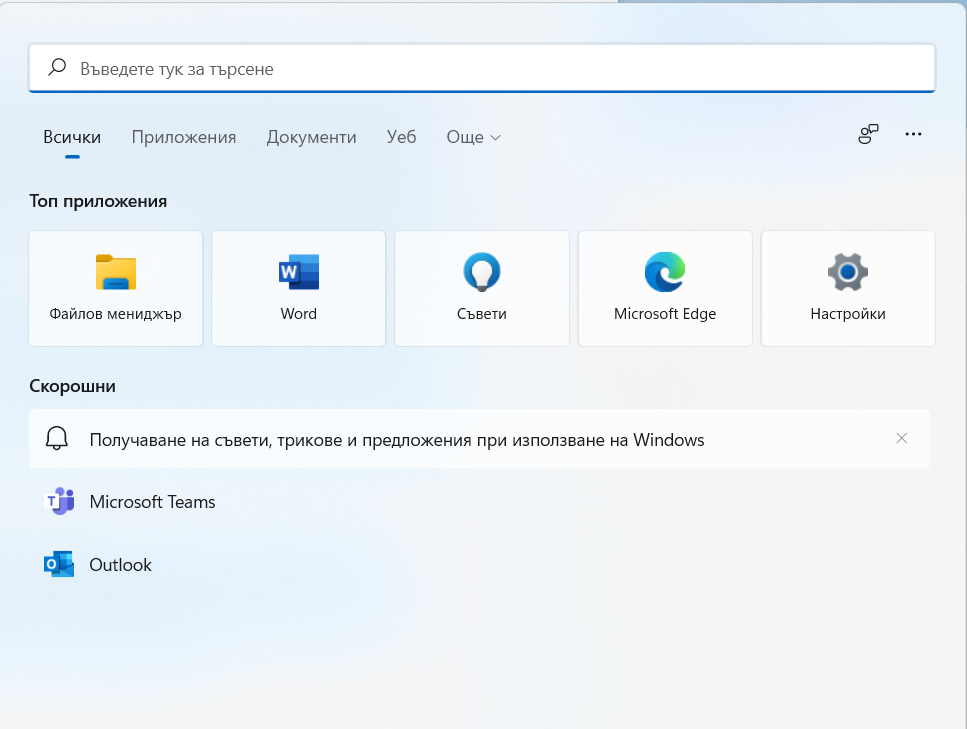 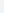 Прозорец на задачите
Използвайте три пръста и плъзнете бързо нагоре на сензорния екран, за да видите всички отворени приложения.
Можете да използвате същия жест на тъчпада.
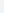 диспечер на задачите
Натиснете Ctrl + Shift + Esc, за да отворите диспечера на задачите и да намерите списък с приложенията и процесите, изпълнявани в момента на вашия компютър.
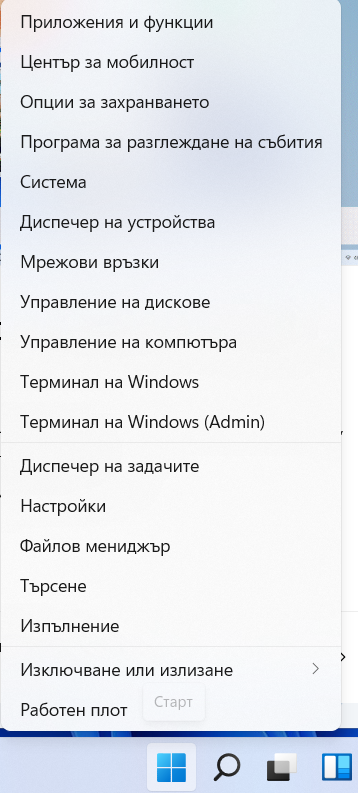 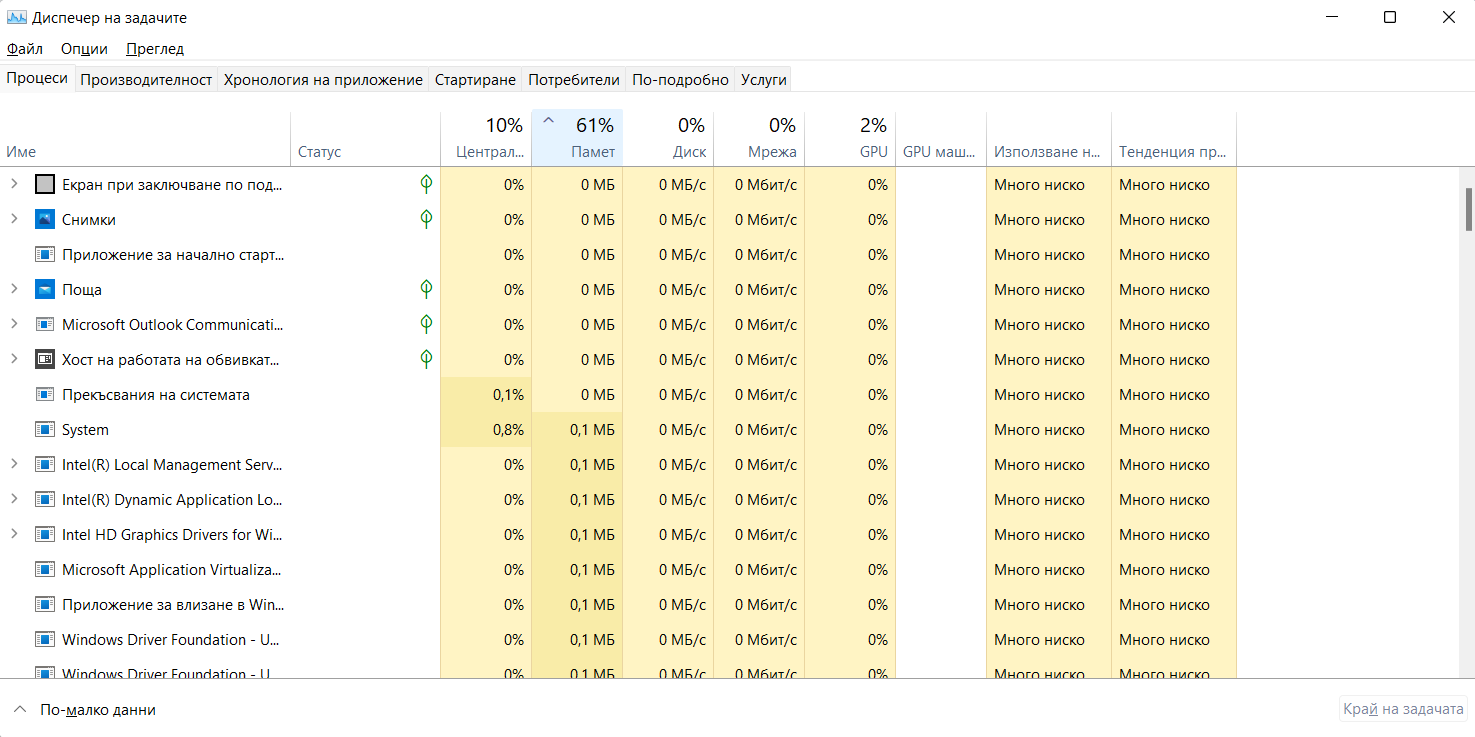 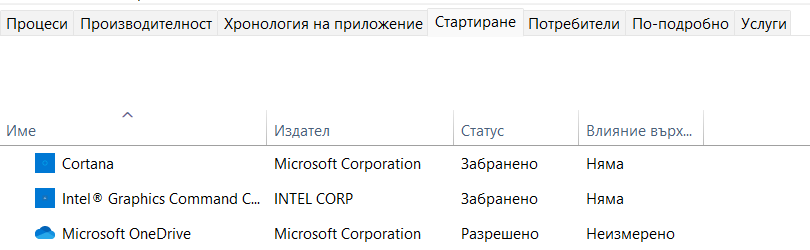 Поток новини
Плъзнете бързо от ляво надясно или изберете Изпълними модули  от лентата на задачите, за да сте в крак с предпочитаната от вас информация. Натиснете клавиша с емблемата на Windows + W за да отидете направо на таблото на изпълнимите модули.
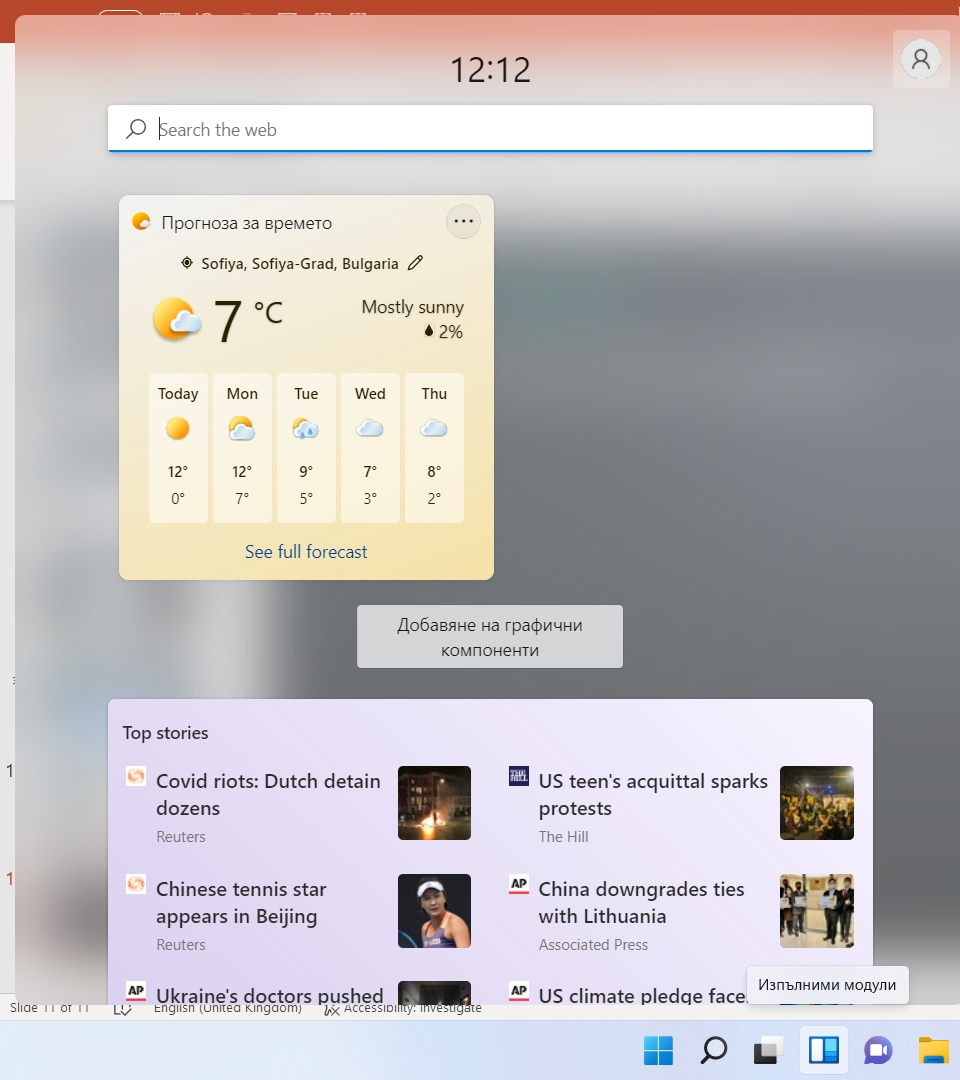 Skype вече е teams
Изберете Чат в лентата на задачите, за да започнете разговор или чат. Ако са на iOS, Android или Mac, е лесно да изпратите връзка, така че да могат да се присъединят. (изберете Среща > Копиране на линк за събрание).
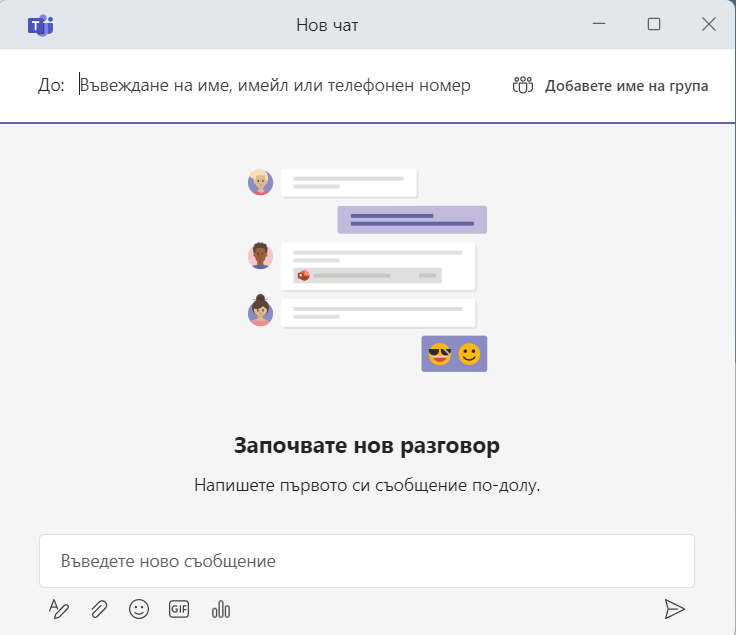 Microsoft Store на Windows 11 е нов
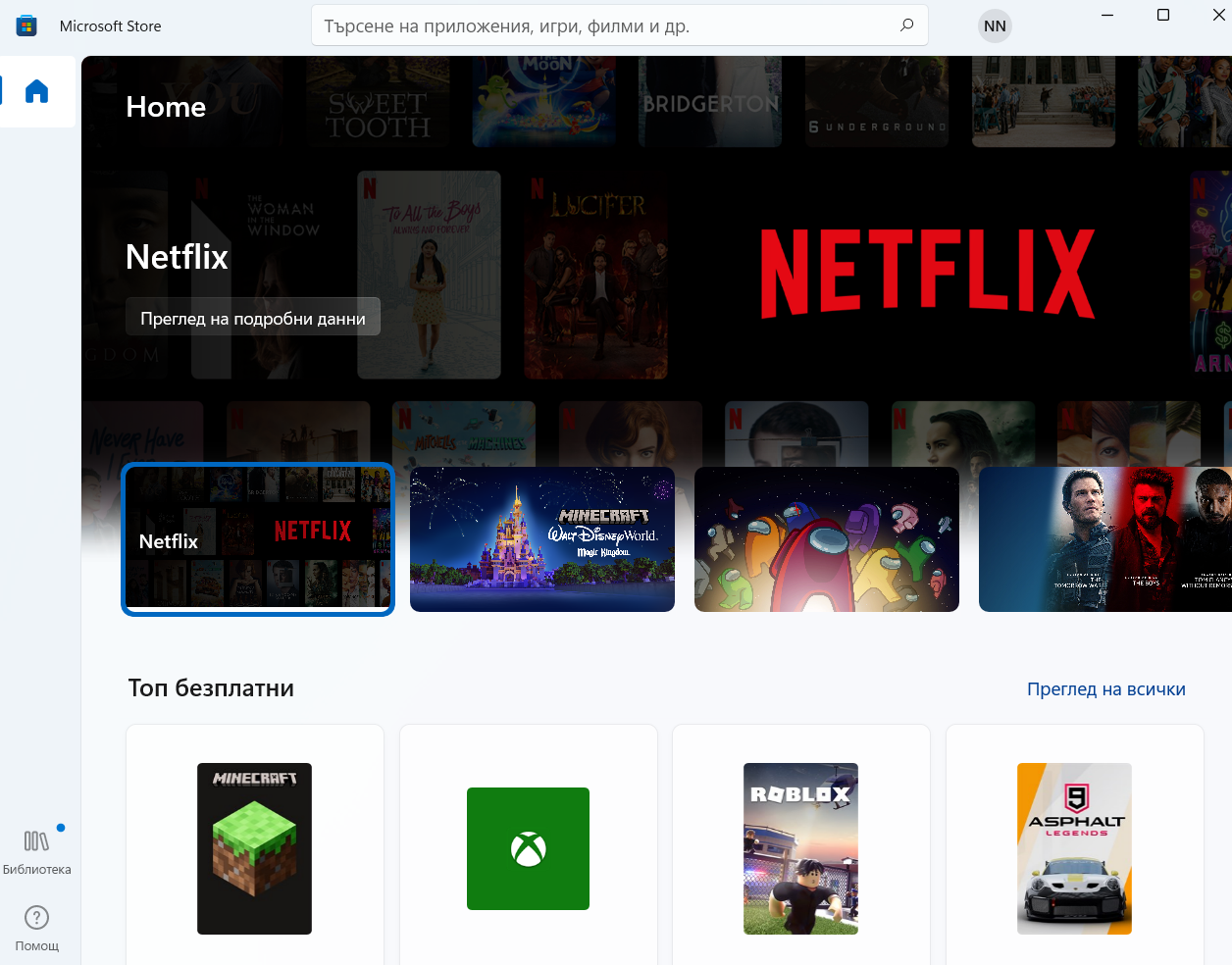 Бърза промяна на настройките
Натиснете клавиша с емблемата на Windows + A, за да стигнете до често използвани настройки като сила на звука, яркостта и Wi-Fi.
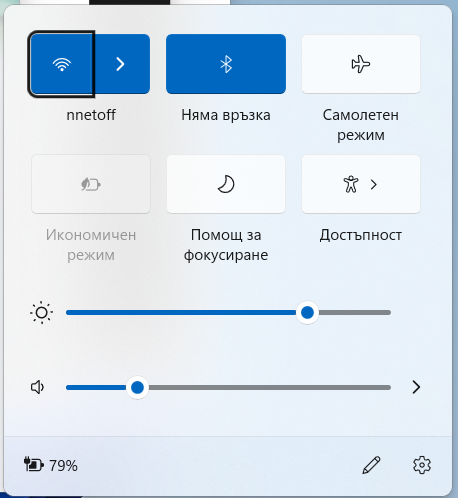 Приложението "Настройки"
Приложението "Настройки" разполага с нов дизайн на навигацията и често срещани контроли в горната част на ключовите страници, така че промяната на настройките е по-бърза и по-лесна.
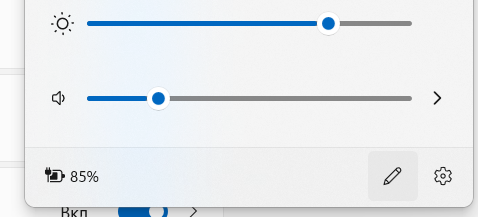 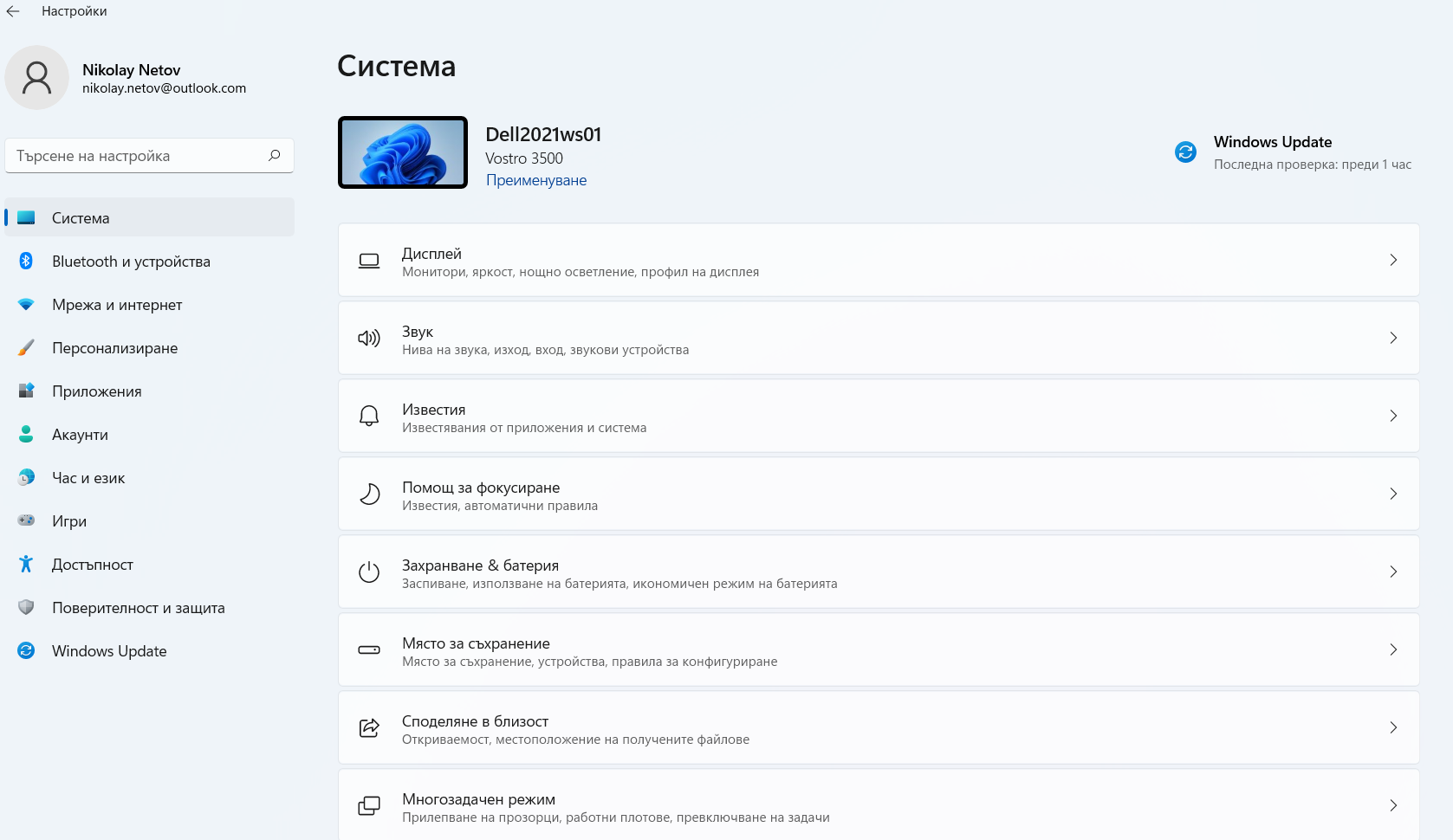 център за известия.
От десния край на екрана плъзнете бързо навътре с един пръст, за да се покаже центърът за известия.
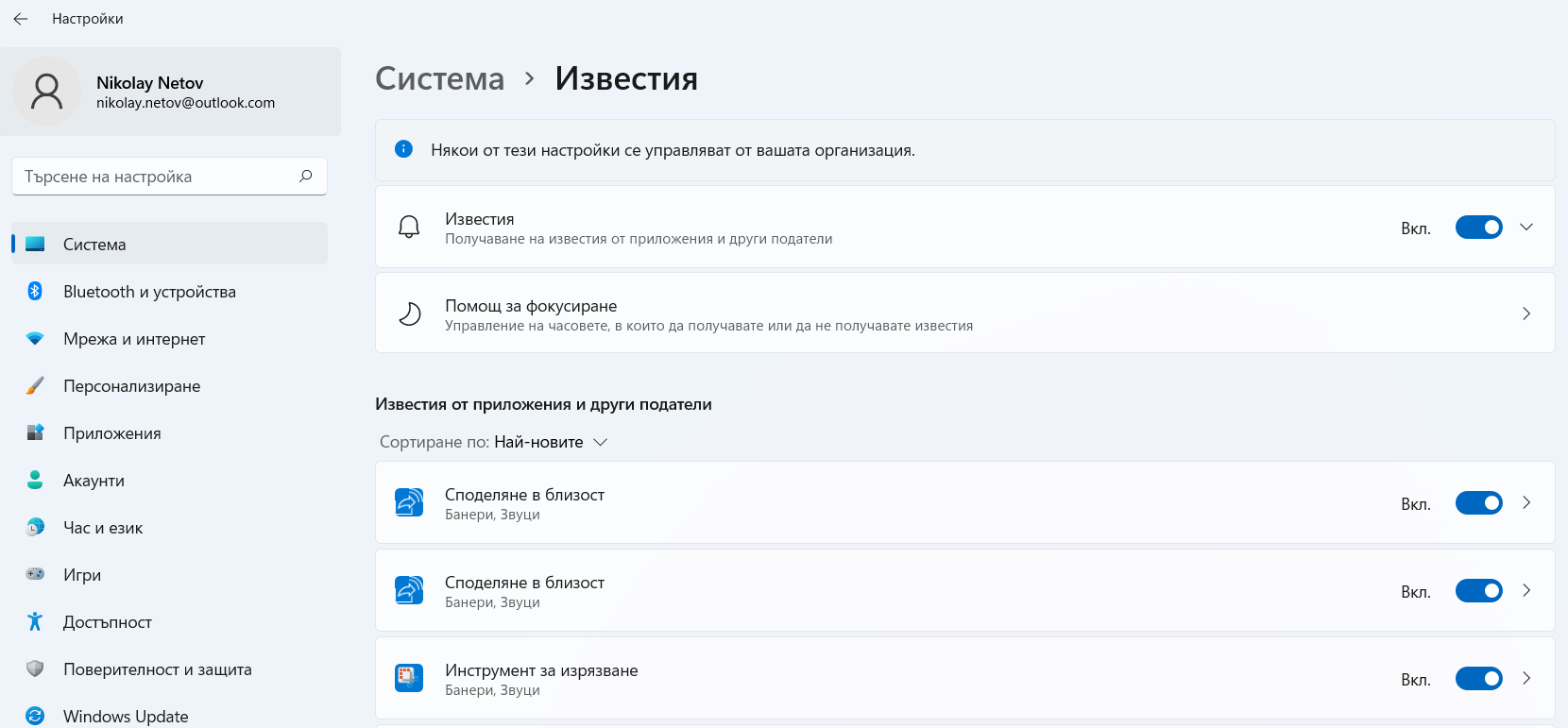 Заснемане на екранни снимки
Вече имаме нов по-добър начин да правим екранни снимки. 
Натиснете клавиша с емблемата на Windows  + Shift + S за заснемане на целия или част от екрана на компютъра.
Натиснете и задръжте клавиша с емблемата на Windows и след това натиснете клавиша PrtSc на клавиатурата. Екранната снимка на цял екран ще бъде запазена във вашата папка Pictures > Screenshots.
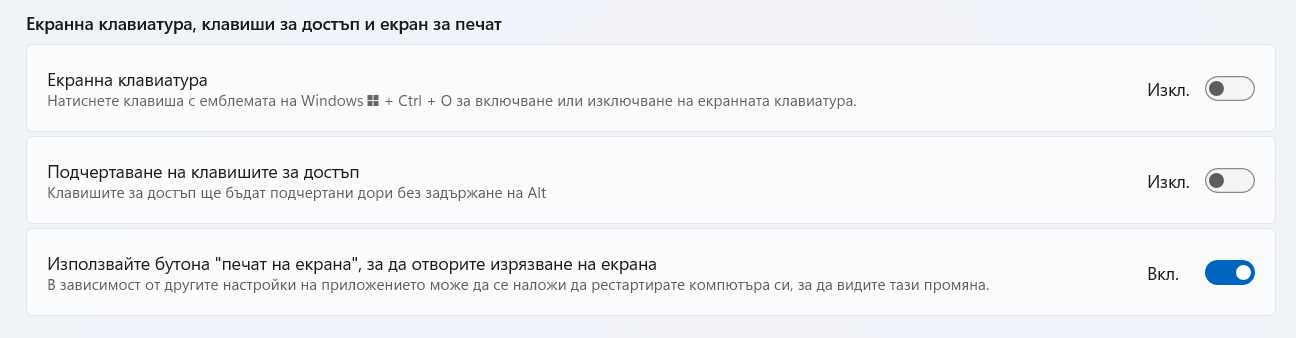 Заснемане на екранни снимки
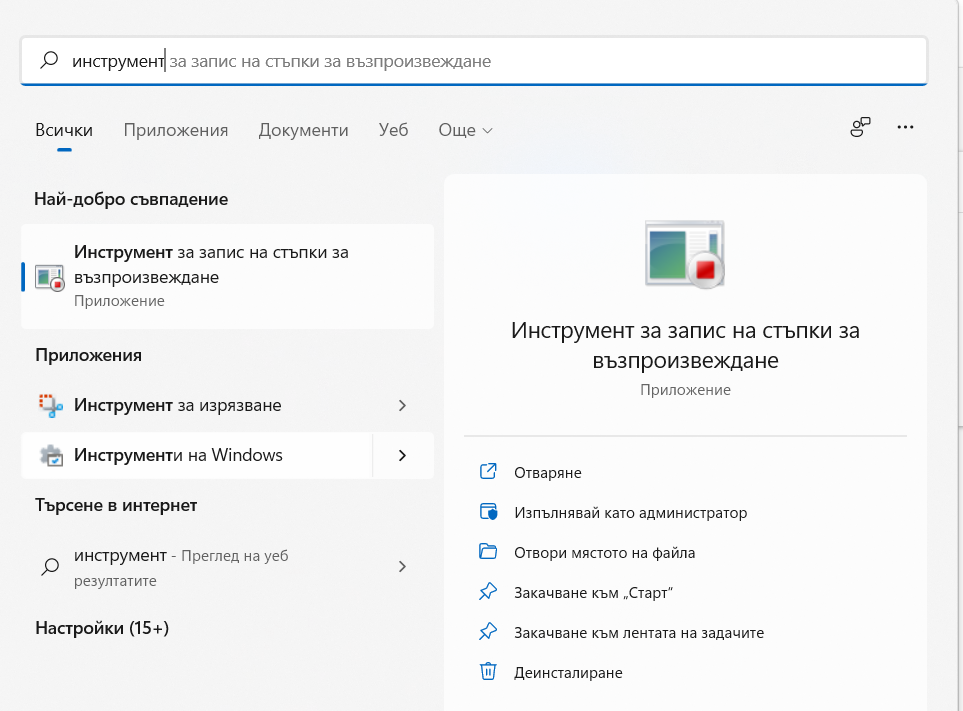 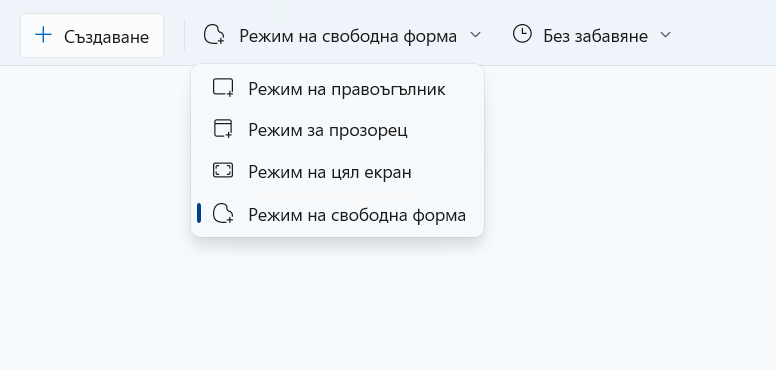 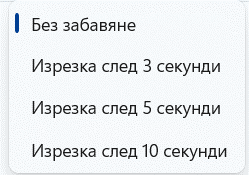 Хронология на клипборда
Натиснете клавиша с емблемата на Windows + V, за да запишете последните копирани или изрязани елементи в клипборда, така че да можете да ги поставите в други приложения или да ги синхронизирате на различни устройства. Натиснете клавиша с емблемата на Windows  + точка (.) за търсене на изображения, символи или икони, за да изразите емоции или да общувате игриво без думи. Тук също ще намерите каомоджи и GIF файлове! (●'◡'●)
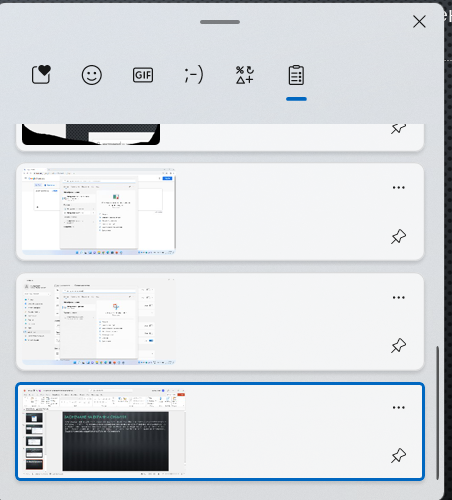 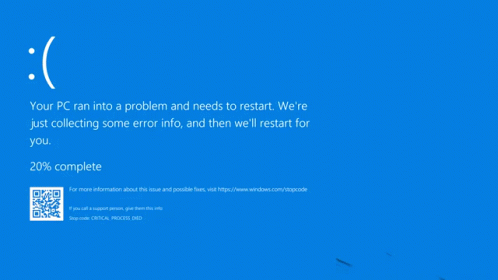 Говорете вместо да пишете
Натиснете клавиша с емблемата на Windows + H за използване на функцията за разпознаване на говор, за да конвертирате изговорени думи в текст навсякъде на компютъра.
Демо: нека да видим как уиндоус ме слуша
Покажете работния си плот
Натиснете клавиша с емблемата на Windows + D, за да намалите бързо всички отворени приложения, така че да можете да стигнете до работния плот. Натиснете ги отново, за да върнете всичко обратно.
Персонализиране на работния плот
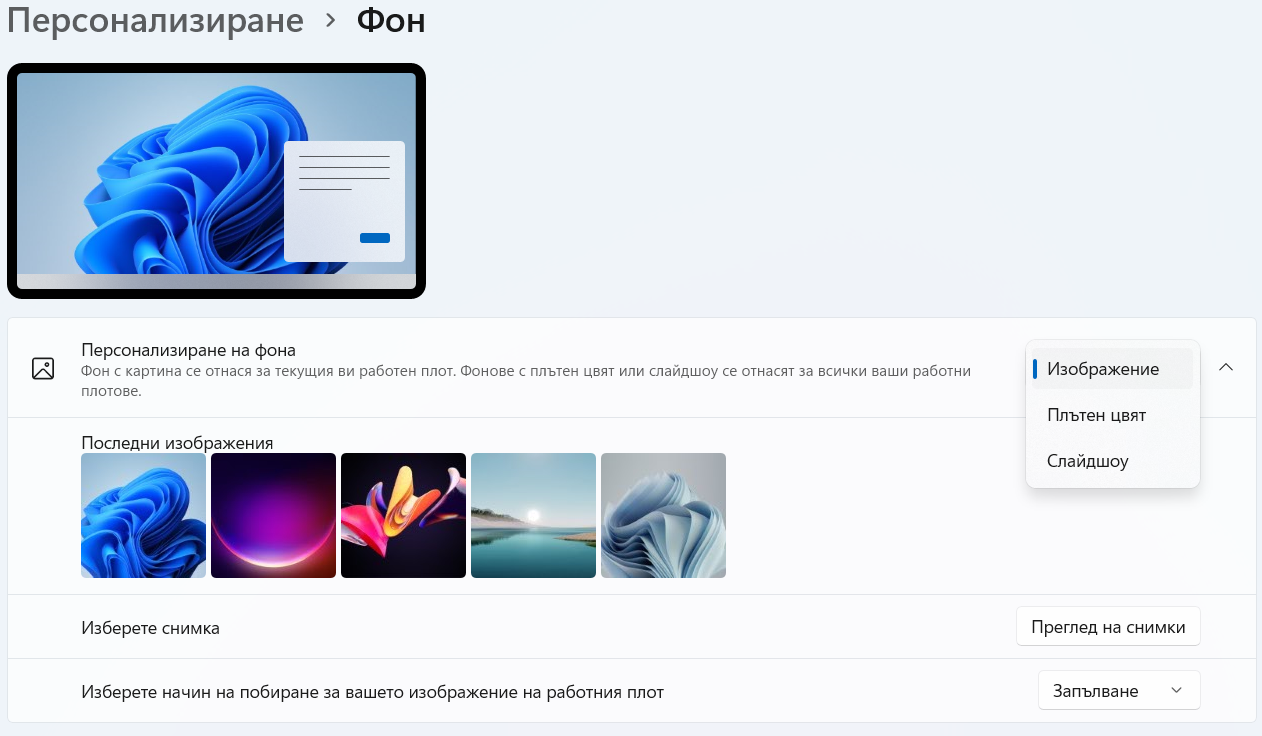 Персонализиране на работния плот
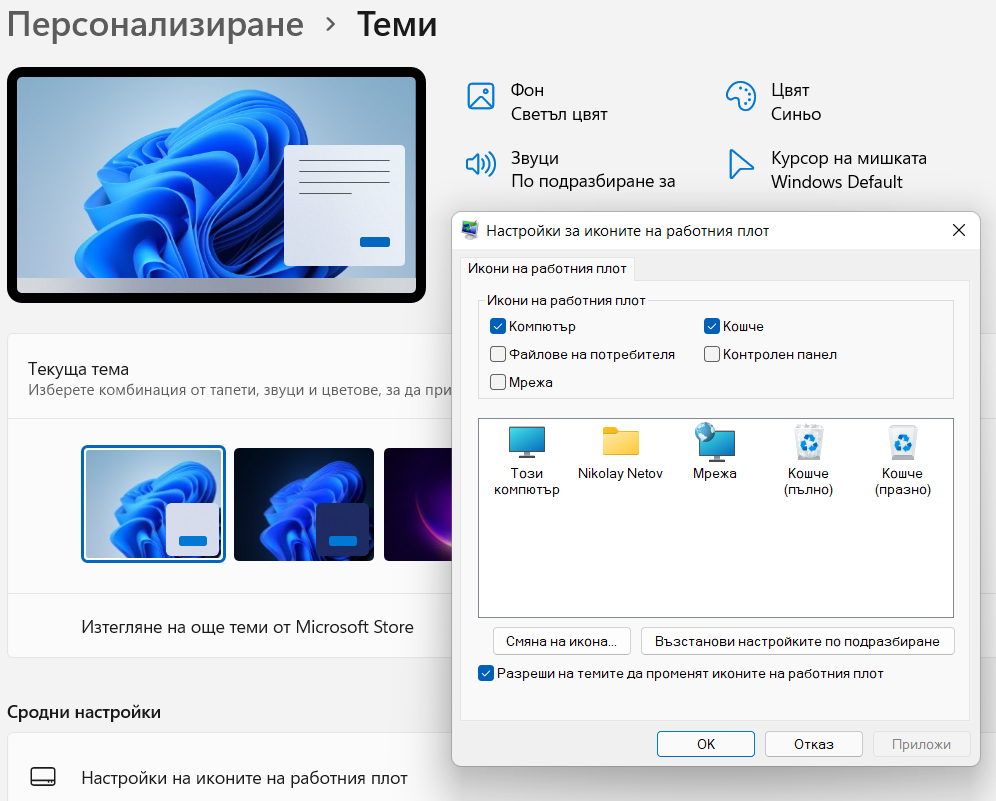 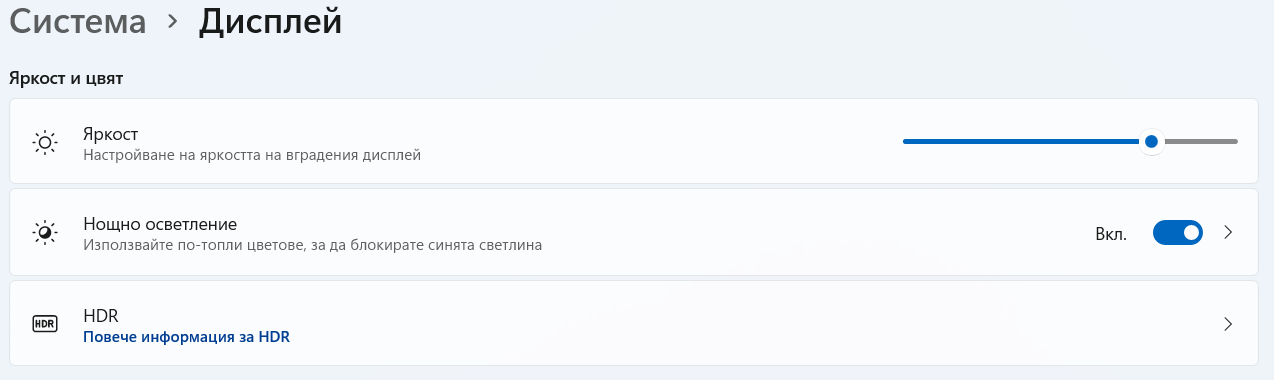 Персонализиране на работния плот
Заключване на екрана
Натиснете клавиша с емблемата на Windows + L за бързо заключване на екрана, така че други да не могат да осъществяват достъп до компютъра ви.
Превключване между екрани
Натиснете клавиша с емблемата на Windows  + Tab за показване и превключване между отворени прозорци, приложения или виртуални работни плотове.
Организация на екрана
Натиснете клавиша с емблемата на Windows  + Дясна или лява стрелка за автоматично и перфектно прилепване на прозорци към страните на екрана – не е необходимо ръчно преоразмеряване или позициониране.
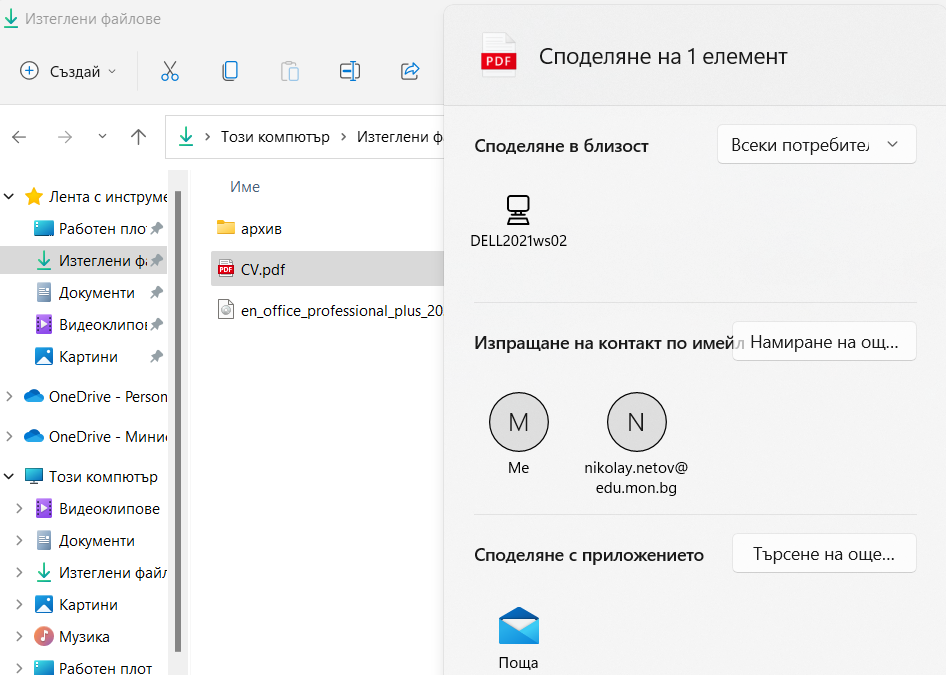 Споделяне на файлове
Използване на iso дискови изображения
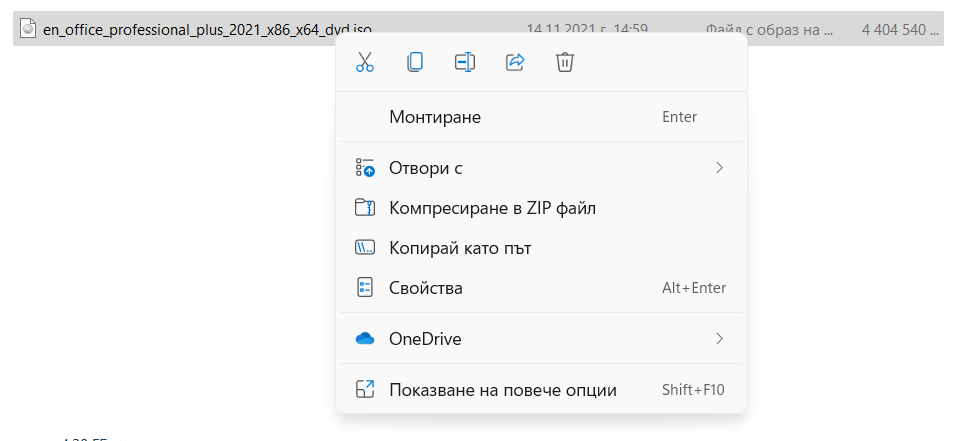 Използване на iso дискови изображения
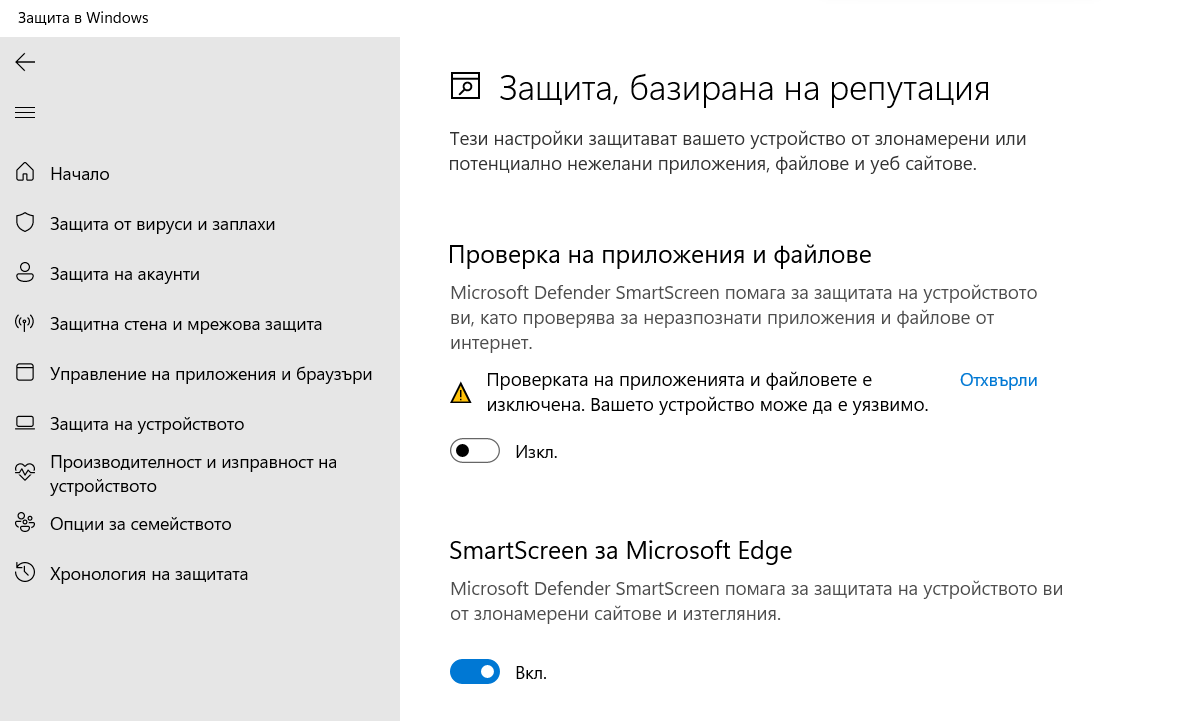 Приложения при стартиране
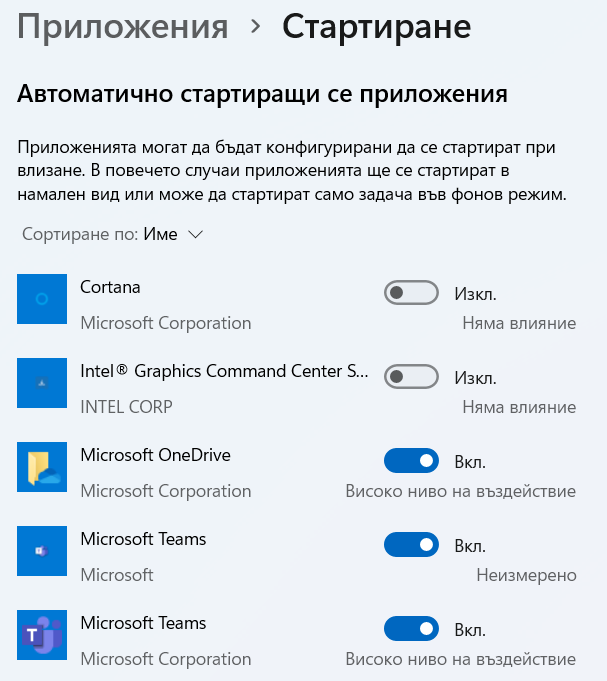 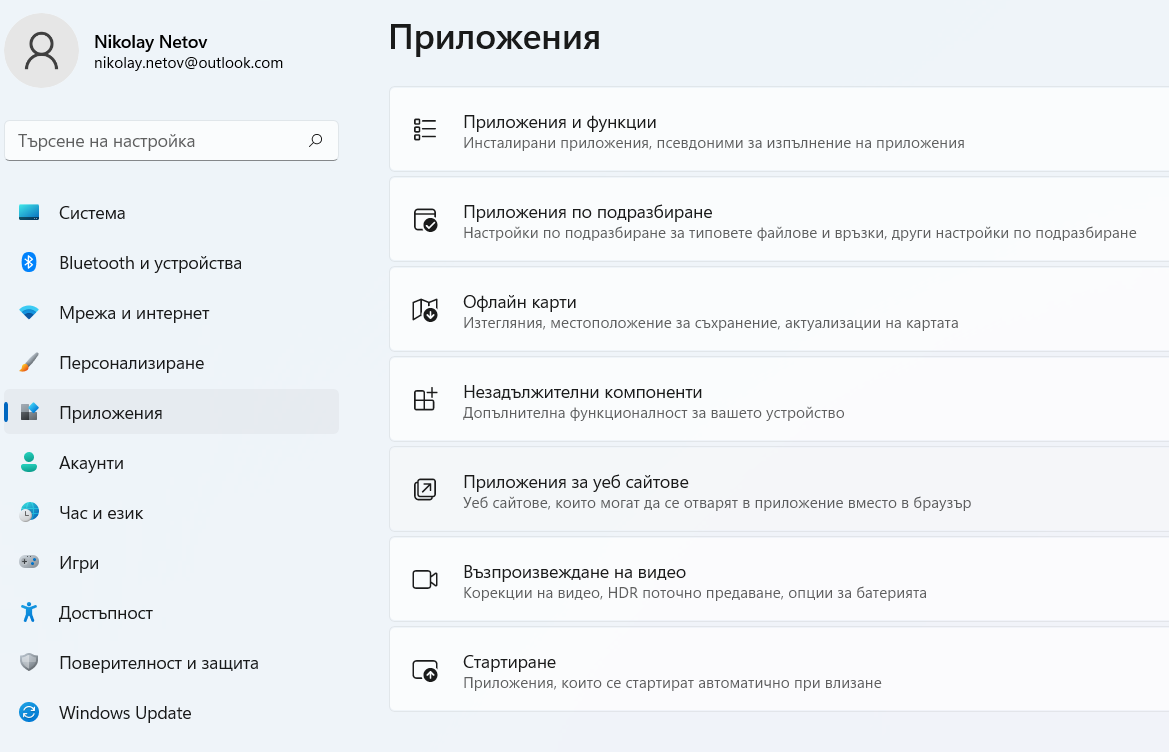 Приложенията, които се отварят във фонов режим, когато стартирате компютъра си, могат да забавят нещата значително – и дори може да не разберете, че се изпълняват. За да проверите, отидете на Старт  > Настройки  > Приложения  > Стартиране и изключете всичко, което не ви е необходимо.
Приложения при стартиране
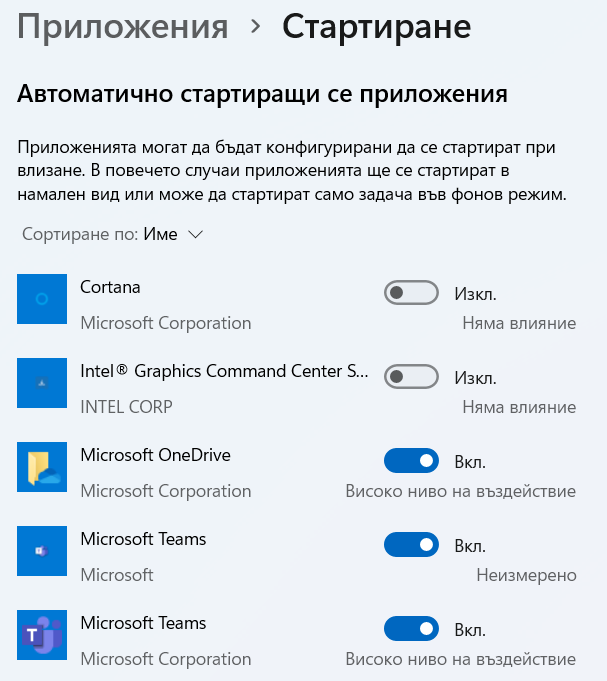 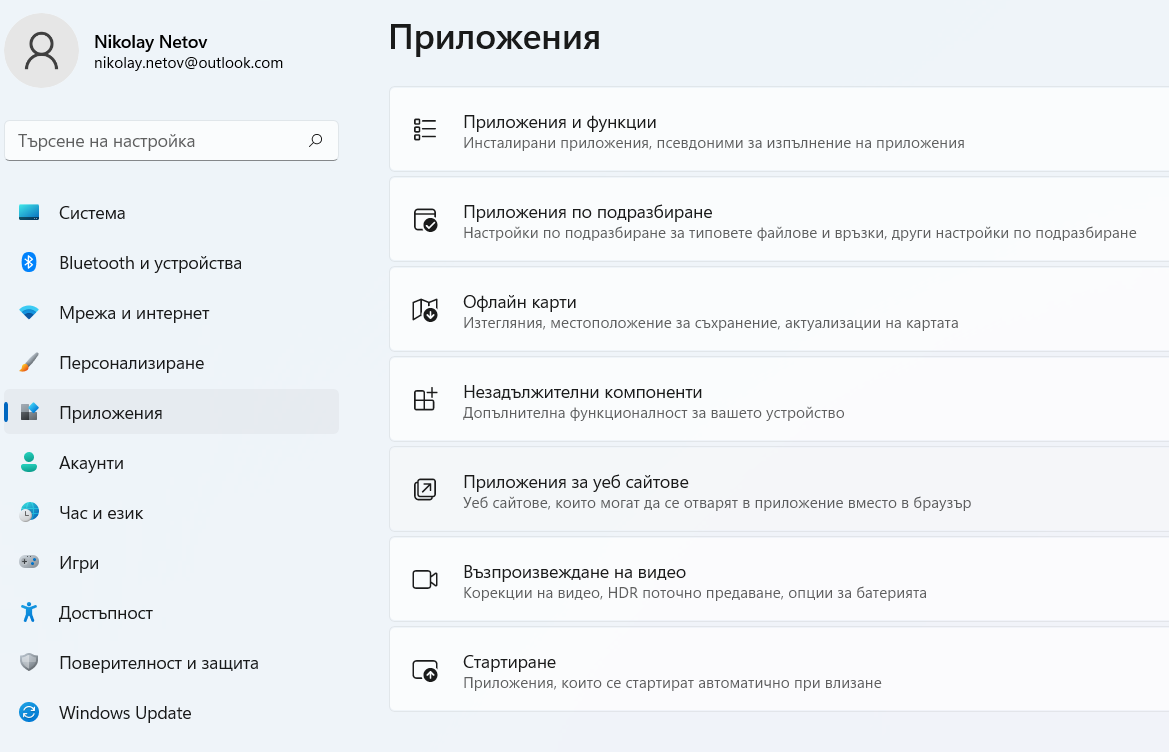 Приложенията, които се отварят във фонов режим, когато стартирате компютъра си, могат да забавят нещата значително – и дори може да не разберете, че се изпълняват. За да проверите, отидете на Старт  > Настройки  > Приложения  > Стартиране и изключете всичко, което не ви е необходимо.
Използвано дисково пространство
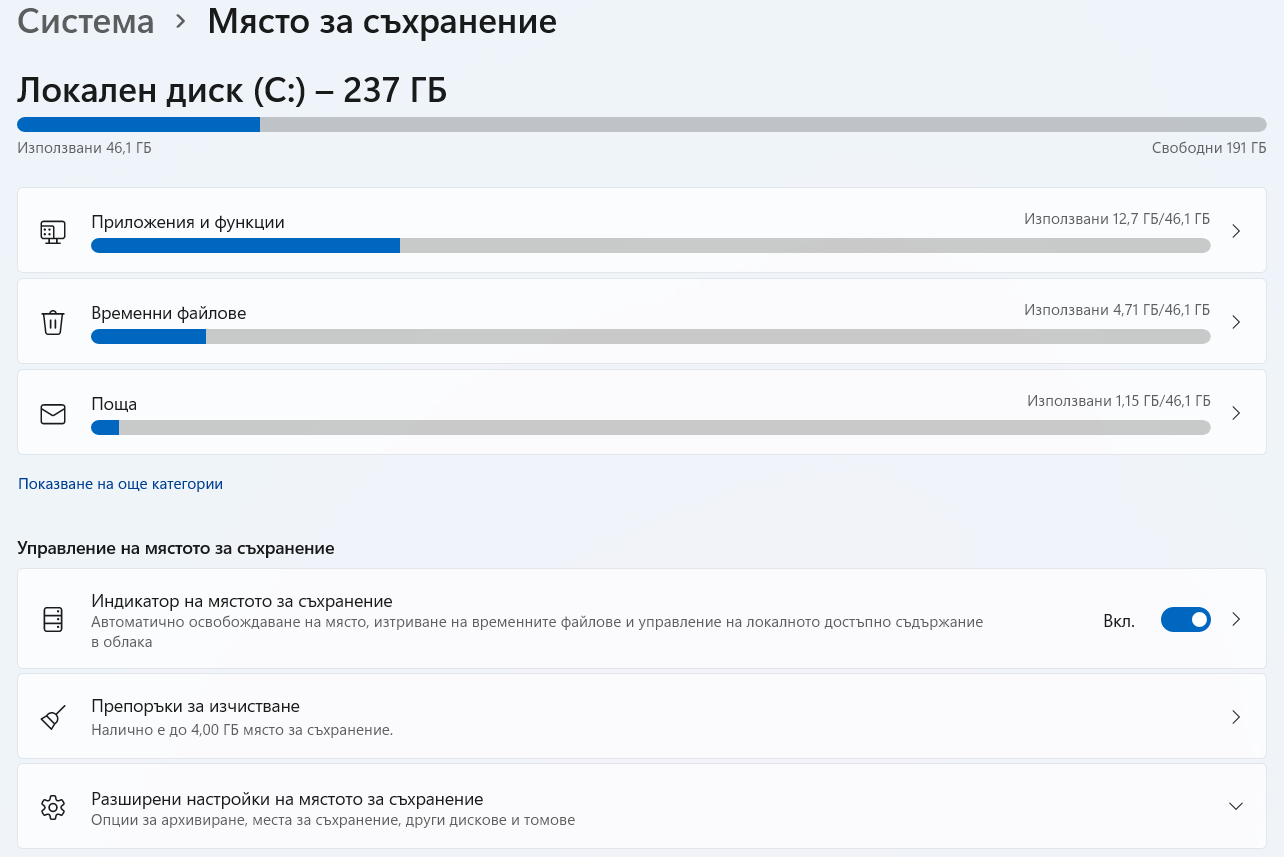